Первые христиане
 и их учение
1.ЕВАНГЕЛЬСКИЕ СКАЗАНИЯ
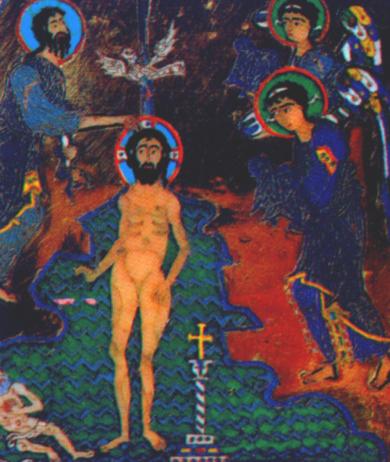 Одной из мировых рели-гий(т.е.распространен-ных во многих странах) является Христианство.
За несколько лет до н.э. В Римской провинции Иудея появился человек, который предвещал скорое появление мес-сии-посланца бога на Землю.
Этим человеком был Иоанн Креститель.
Иоанн Креститель.
Миниатюра
из византийской 
рукописи.
1.ЕВАНГЕЛЬСКИЕ СКАЗАНИЯ
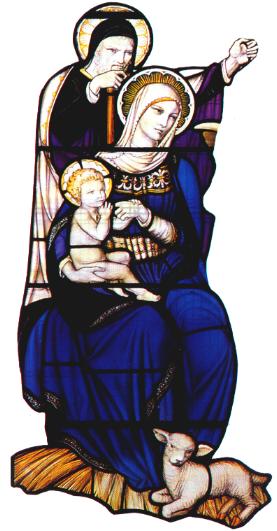 Ок.5г.до н.э. В Палестине родился мальчик, ставший впоследствии  из-вестным под именем Иисуса Христа.

?   Что вы знаете о его земной жизни   ?
Святое семейство.
Современный витраж.
2.ПЕРВЫЕ ХРИСТИАНЕ.
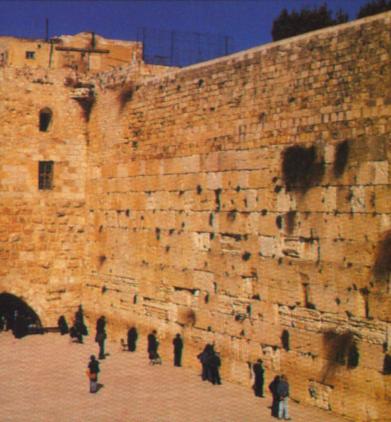 После смерти Христа сначала в Палестине, а затем в других римских провинциях появились его последователи, называвшие себя ХРИСИТАНАМИ.
Первые христиане были бедняками и рабами
?   Как вы думаете почему   ?
«Стена плача»
в Иерусалиме.
Первые христиане
Христос и его первые почитатели были евреями. Римские власти  стали преследовать первых христиан и те были вынуждены тайно собираться в катакомбах и каменоломнях.
Катакомбы в римских
предместьях
Среди Еврейского народа в 1 в.до н.э. Распространилось множество различных религиозных сект.
Все они почитали  священную  книгу Древних иудеев-Тору.
Среди сект стали появляться слухи о скором установлении царства божьего на Земле.
Футляр с Торой
2.ПЕРВЫЕ ХРИСТИАНЕ.
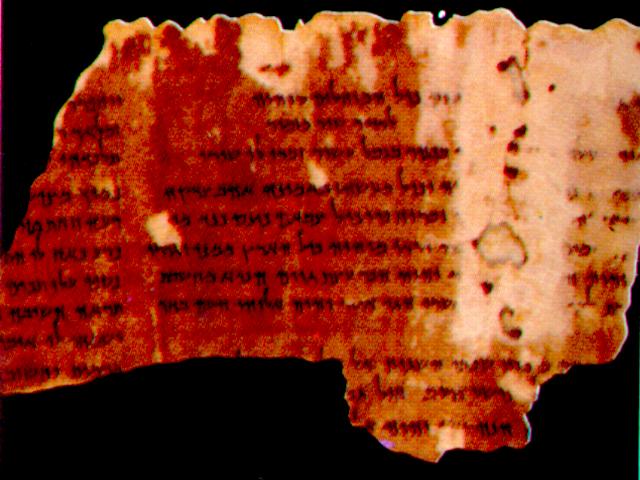 Фрагмент
«Рукописей Мертвого
моря».
Одна из сект в пустыне близ Мертвого моря, осно-вала поселение.Эти люди называли себя «Сына-ми света».Они призывали бороться с  «сынами тьмы».
В Кумранских пещерах в 1948 г. были обнаружены древние тексты.Полагают, что учение «сынов света» стало основой христианства.
2.ПЕРВЫЕ ХРИСТИАНЕ
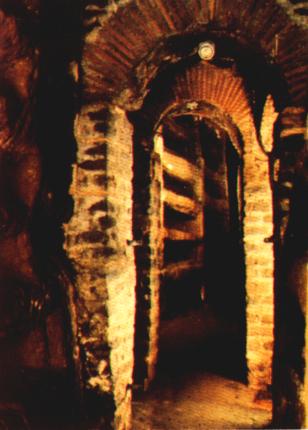 В к.1 в. христианство стало распространяться среди других народов.
?   Что привлекало их в новой религии   ?
Римские власти  стали преследовать 1-х христи-ан и те были вынуждены тайно собираться в ката-комбах и каменоломнях.
Они выбирали священ-ников и читали в слух Евангелие.
Катакомбы в римских
предместьях.
Жизнь и учение Иисуса Христа
Иисус появился на свет в городе Вифлеем. Его отцом был бог Яхве, а матерью – Мария, бедная женщина из города Назарет.
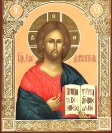 Жизнь и учение Иисуса Христа.
Иисус Христос собрал вокруг себя учеников и ходил с ними по Палестине, творя чудеса. 
   Чему же учил Иисус Христос?
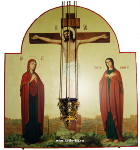 Жизнь и учение Иисуса Христа.
Основы нового вероучения были изложены Иисусом Христом в его знаменитой Нагорной проповеди.
    Сохранили ли идеи нагорной проповеди свое значение для людей нашего времени? Почему ?
3.ОСНОВЫ ХРИСТИАНСКОГО УЧЕНИЯ
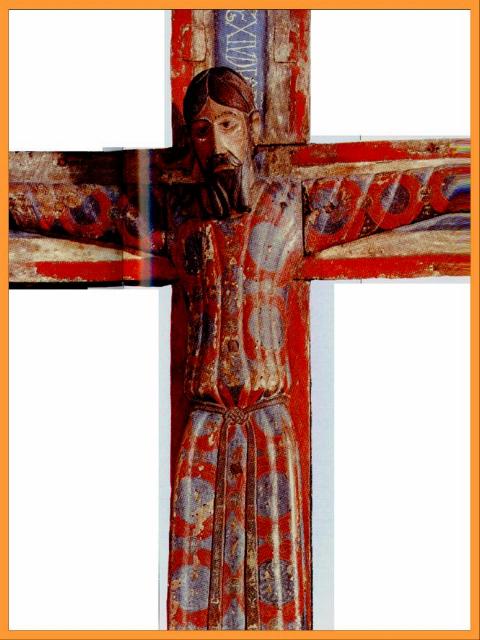 Римляне презрительно называли христианство «Религией нищих».
Прочитайте в учебнике п.3 (с.258) и ответьте на вопрос:
?   Почему возникло это название   ? 
?   Справедливо ли оно   ?
Домашнее задание